Устно:
Найти неизвестные углы Δ АВС?
В
?
450
350
А
С
Устно:
Найти неизвестные углы Δ АВС?
В
?
700
С
?
А
Устно:
Найти неизвестные углы Δ АВС?
В
500
С
?
?
А
Устно:
Найти неизвестные углы Δ АВС?
В
?
1250
?
?
А
С
D
Устно:
Найти неизвестные углы Δ АВС?
А
300
?
В
С
Устно:
Найти неизвестные углы Δ АВС?
В
400
1100
?
?
С
А
D
Устно:
Найти неизвестные углы Δ АВС?
В
АВ ||СD
D
?
600
500
?
?
С
А
Устно:
Найти неизвестные углы Δ АВС?
К
B
1200
?
1100
?
?
А
D
C
Устно:
Найти неизвестные углы Δ АВС?
В
?
А
D
?
1050
С
400
25.02.2018
Тема урока:
Внешний угол треугольника.
Урок геометрии
 в 7 классе.
Учитель математики МБОУ СОШ № 25  г. Крымска     Малая Е.В.
Определение
Внешним углом треугольника при данной вершине называется угол, смежный с углом треугольника при данной вершине
С
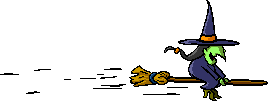 А
К
В
Теорема (свойство внешнего угла треугольника):
Внешний угол треугольника равен сумме двух углов треугольника, не смежных с ним
С
Дано:  ΔАВС
СВК – внешний
2
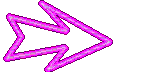 Доказать:
 СВК =А + С
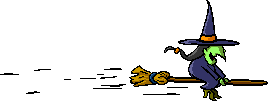 Следствие: Внешний угол треугольника больше любого внутреннего угла не смежного с ним
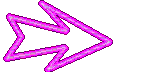 1
А
К
В
Определения
Треугольник – это геометрическая фигура, 
состоящая из трёх точек, не лежащих на одной прямой, и трёх отрезков, соединяющих эти точки.
Если один из углов треугольника прямой, 
то треугольник называется
прямоугольным.
А
гипотенуза
Сторона прямоугольного треугольника,
 лежащая против прямого угла, 
называется гипотенузой,
катет
а две другие – катетами.
В
С
катет
Вычислить:
1 : 2 = 4 : 7, 
Найти 1;  2
№ 1
1210
В
1
2
А
С
Вычислить:
А – В = 250, 
Найти А;  В; C
№ 2
А
?
1150
?
?
В
С
Вычислить:
№ 3
400
D
K
А
?
?
?
1200
С
В
Вычислить:
В;  С
№ 4
В
?
1200
Д
А
С
Вычислить:
№ 5
В
М
К
?
Е
1400
1300
600
С
А
800